More Lives Saved
More Life Lived
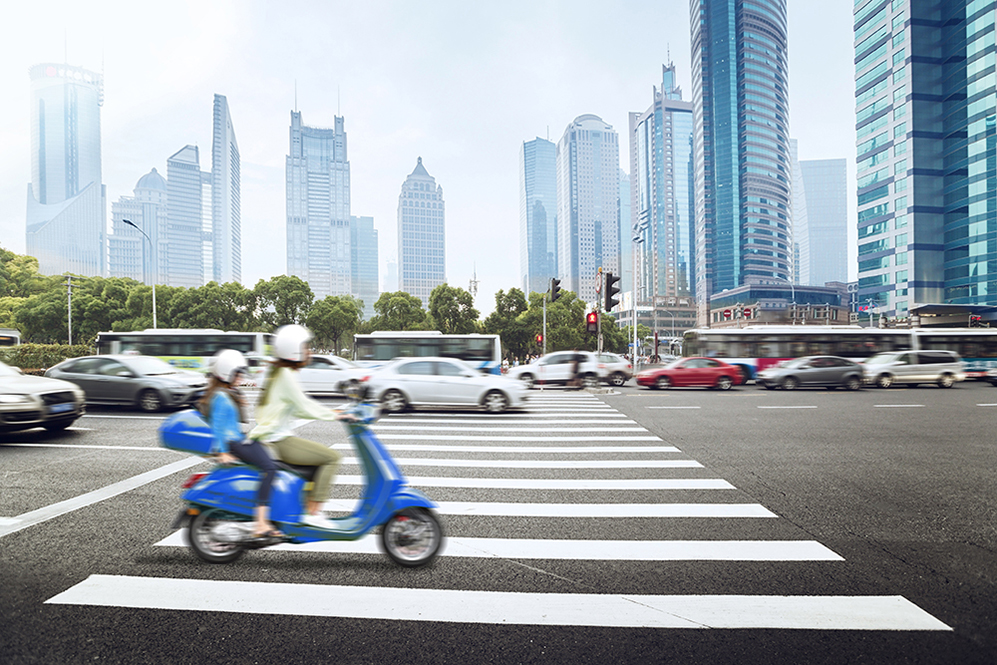 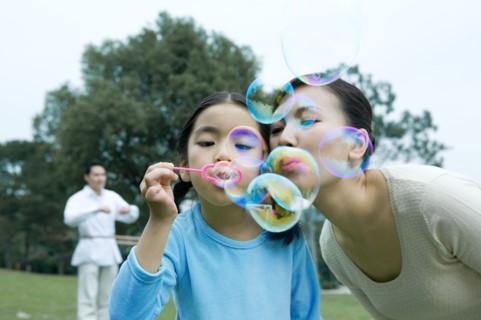 奥托立夫供应商行为准则
生效日期：2023 年 1 月 1 日
[Speaker Notes: Chinese ALL

欢迎参加有关奥托立夫供应商行为准则的培训。 在本培训中，对奥托立夫供应商行为准则、供应商行为准则和“准则”的引用均意指同一事物。]
Script: Slide 1
为什么我们的供应商行为准则如此重要？
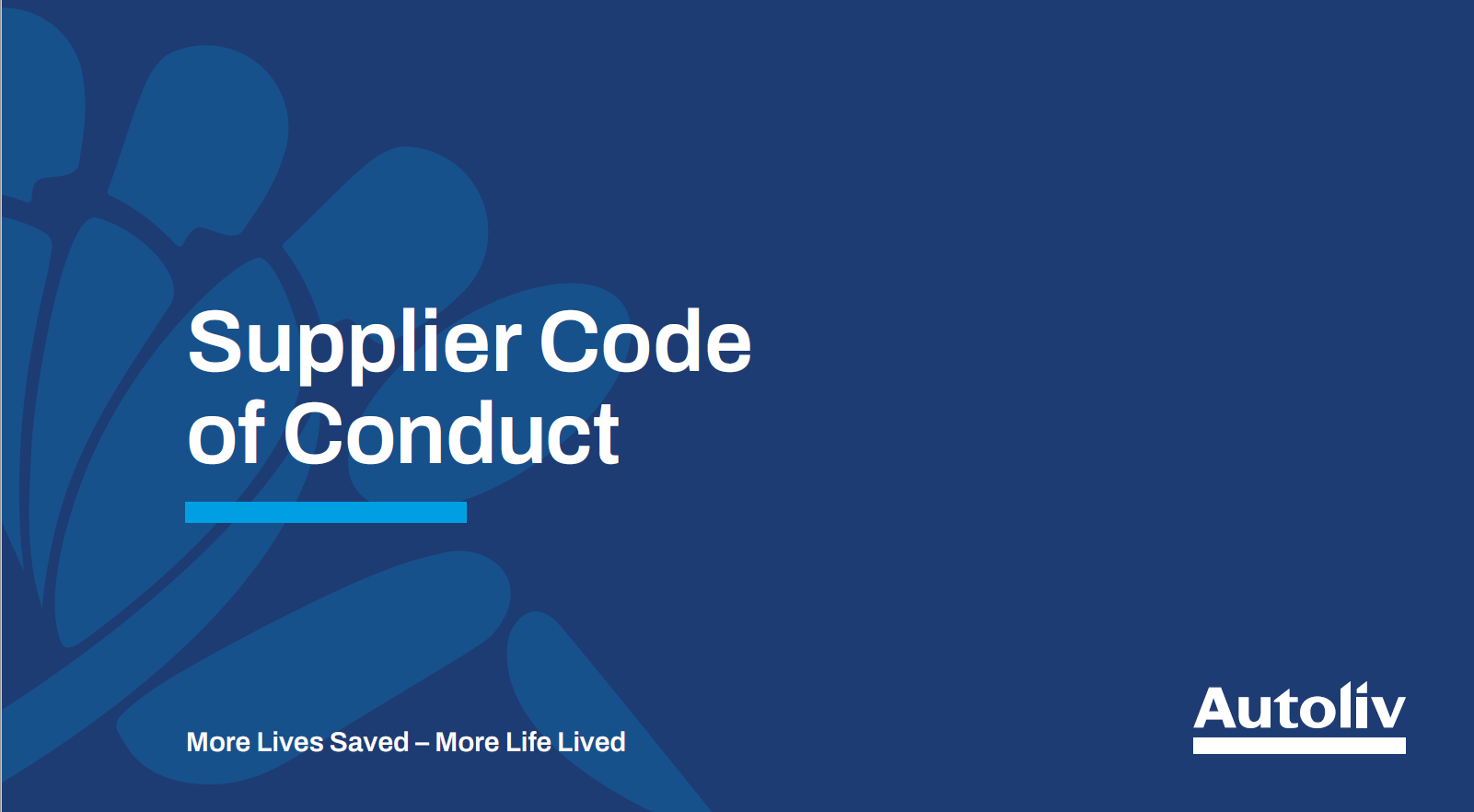 我们所有主要利益相关者对我们如何经营可持续业务的期望越来越高
我们的供应商在所有权结构和业务运营方面的透明度很重要，因为我们想知道我们与谁做生意
通过努力收集和审查信息，我们可以管理和减轻法律、道德、声誉和社会风险
如果不主动管理此类风险，可能会破坏和损害我们的声誉、客户信心、员工信任和忠诚度
[Speaker Notes: Chinese

在当今不断发展的世界中，争论是否将透明度和完整性纳入您的业务战略已不再是一种选择。 对于公司来说，解决在任何情况下知道什么是正确的事情和做正确的事情之间的差距变得更加重要。 如果这很难判断并且需要一些指导，请提出问题。 在奥托立夫，我们拥护全球公认的原则和价值观，我们将其纳入我们自己的奥托立夫行为准则和奥托立夫供应商行为准则。对我们来说，重要的是我们知道我们在与谁做生意。 我们希望确保我们的伙伴关系和协作建立在共同商定的开展业务的标准之上。 我们不仅为我们自己的员工，也为我们可能从事业务的任何其他人制定了雄心勃勃的标准。]
Script: Slide 2
可持续发展深深植根于奥托立夫的商业战略
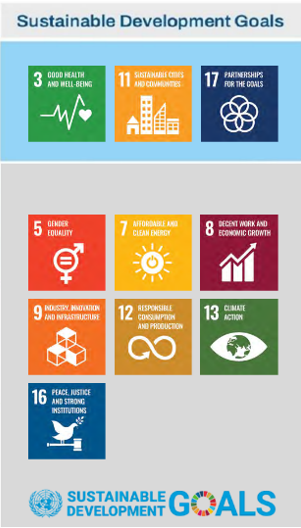 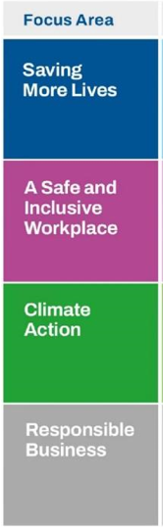 作为一家坚定致力于可持续商业实践的全球领先公司，我们对我们的业务、员工和业务合作伙伴制定了高标准的行为准则

我们的准则以清晰的语言阐明了我们承诺遵守的道德和法律标准

我们准则中规定的标准已融入我们的气候与可持续发展目标，并与全球领先实体保持一致。
[Speaker Notes: Chinese

Autoliv’s vision of Saving More Lives, drives all our work. Sustainability is firmly rooted in our business strategy and as a market leader in our field, our efforts are aligned with the broader society’s agenda. To lead the way and being an active contributor to sustainable mobility and society is a business priority for us. It strengthens our market-leadership and competitive edge. 
 
Through our Supplier Code of Conduct, we want to ensure that we are engaging with global stakeholders that understand that sustainable business and great business must incorporate environmental, social, & ethical standards; where profits are not obtained at the expense of or detriment to people or the planet.
 
The standards set out in our code are integrated into our Climate & Sustainability ambitions and aligned with:
The United Nations Global Compact 
The United Nations Universal Declaration of Human Rights 
International Labour Organisation’s Declaration on Fundamental Principles & Rights at Work
OECD Guidelines for Multinational Enterprises
The Global Automotive Sustainability Guiding Principles
 
In order to conduct business with Autoliv, our suppliers must commit to the Autoliv Supplier Code of Conduct.  To ensure that we do not have any ‘bad actors’ in the Autoliv value chain, Suppliers must also commit to mandating these same set of principles to each entity they transact business with.
 
It is inherently important that we can ensure the highest standards of sustainability and ethical behavior within our value chain.]
Script: Slide 3
供应商行为准则的目标
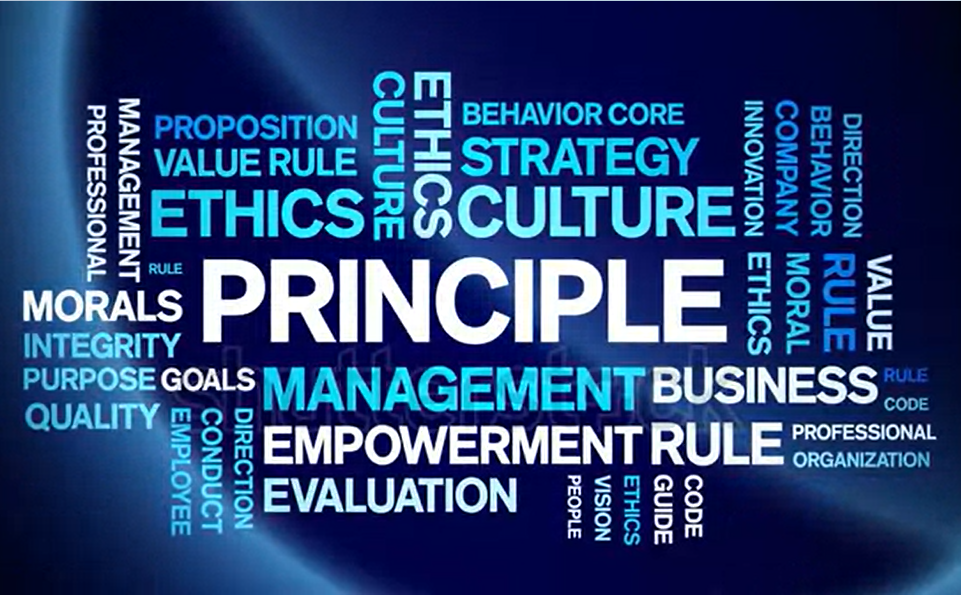 定义道德和有尊严的行为对奥托立夫意味着什么
创造机会与与我们具有相同商业行为和尊严标准的企业合作
确保遵守最高标准 :
安全的工作环境
公平和尊重地对待员工
道德规范
[Speaker Notes: Chinese

We have identified several goals that we would like to achieve with The Code & this training:
 
We want to:
Define what ethical & dignified conduct means to us here at Autoliv
Ensure that we only execute business with other entities that have the same regard for sustainable business practices as we do 
Guarantee that through our work we do not exploit resources, engage in unethical business practices or be a party to human rights violations
Secure that people can work in a safe environment where they are respected and safe]
Script: Slide 4
整体内容
Overall Content
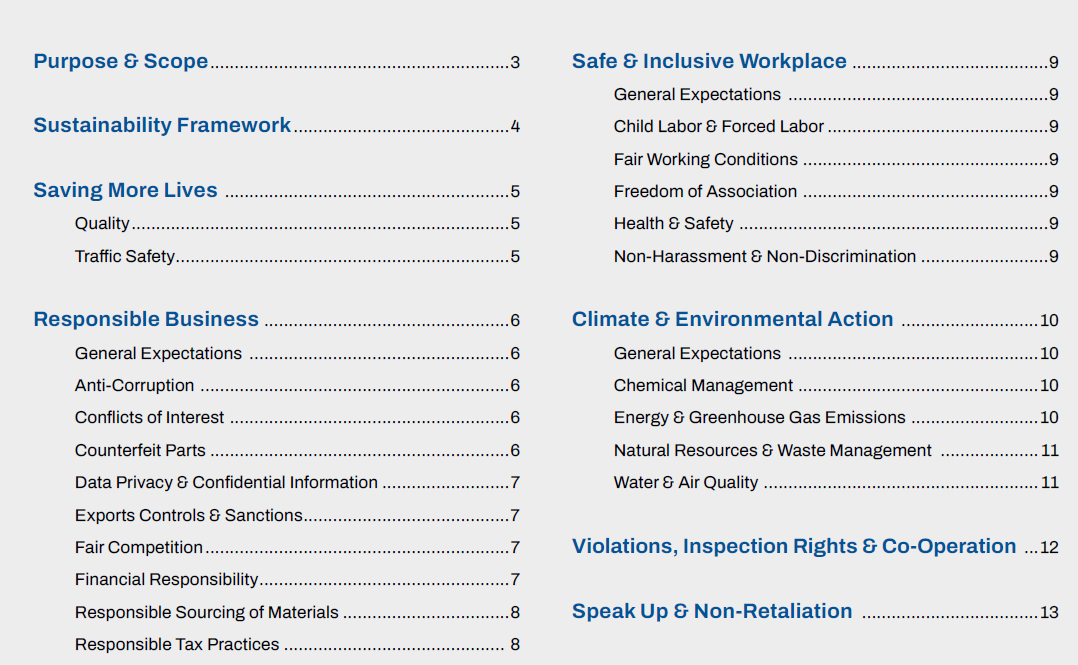 我们修改了整个供应商行为准则，
有些部分是新的，需要进一步注意 :
气候与可持续发展目标
传递到整个奥托立夫价值链
说出来 
请提交问题至 : ALV-SCMSustainability@autoliv.com
[Speaker Notes: English Internal

We have revised our entire Supplier Code of Conduct and have added some new sections.  It is important that you understand that everything within ‘The Supplier Code’ is relevant and necessary.  
 
We recommend that each of our buyers review ‘The Supplier Code’ internally with your management teams and ask questions regarding sections you may not fully understand.  Please submit questions to:  ALV-SCMSustainabilit@autoliv.com]
Script: Slide5
亮点和例子
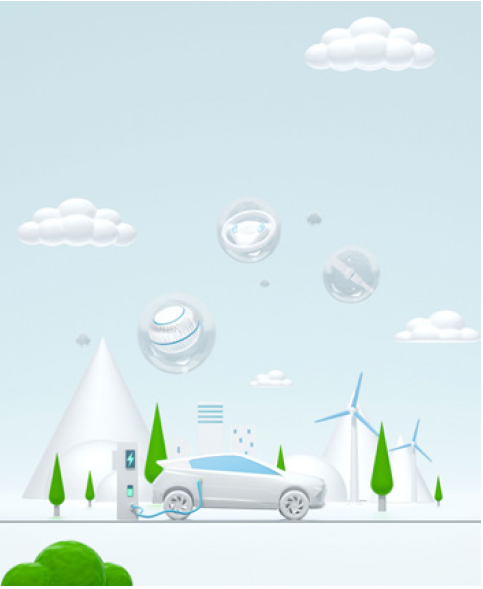 气候与可持续发展目标
将准则传递整个价值链
冲突矿产尽职调查
[Speaker Notes: English 

Climate & Sustainability Targets
You have been using the same sub-supplier for years, but when you asked them about a GHG Emissions reduction strategy or Climate targets, they indicate to you that they will not be developing any type of climate program as they don’t think climate change is real.  
What would you do?
As part of Autoliv’s Supplier Code of Conduct, it is mandatory for our suppliers to have or develop climate ambitions and targets aligned with Autoliv’s Climate Strategy. This is also a requirement that is increasingly enforced by our customers. In this case, the supplier must commit to implementing a Climate Strategy included GHG Emission reduction targets and passing it on to its employees and sub-suppliers.
Cascade The Code to Entire Value Chain
You are in the process of nominating a new supplier to supply Autoliv with raw materials. The supplier is known in the market for operating in high-risk countries. During the onboarding process, he states that he does not have a Code of Conduct and does not think it is important to implement one. 
What would you do?
As part of Autoliv's sustainability audits, it is mandatory for our suppliers to have or develop their own Code of Conduct. In this way, Autoliv ensures that our suppliers follow the same principles as we do. This is also a requirement that is increasingly enforced by our customers. In this case, the supplier must commit to implementing a Code of Conduct and passing it on to its employees and sub-suppliers.
Conflict Minerals Due Diligence
You have just read an article on regarding a gold smelter that has been fined for human rights violations and forced labor.  You know that this smelter sources gold to you and ultimately ends up in Autoliv parts.  
What would you do?
Autoliv has taken a strong stance against human rights violations and forced labor.  We do not want our company linked to any business that does not fairly deal with their employees.  All business transactions with these smelters should be terminated immediately.]
Script: Slide 6
激活修订后的供应商行为准则
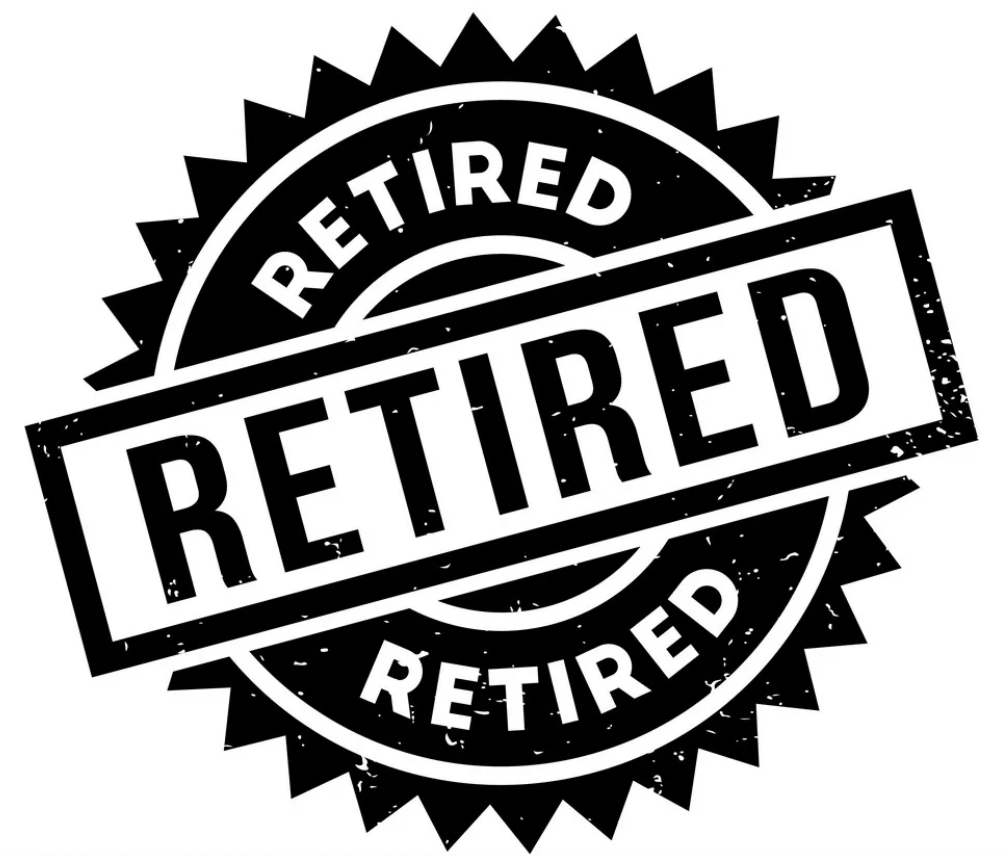 2022 年 12 月 31 日退休
自 2023 年 1 月 1 日起生效
现有供应商无需签约
即将公布的新供应商标准
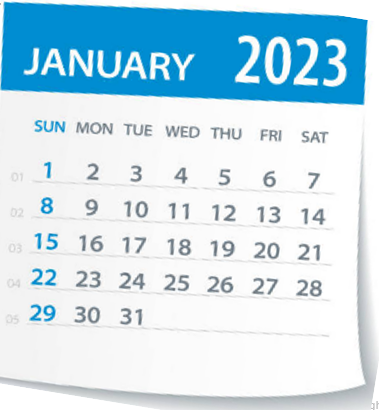 [Speaker Notes: English Internal

The old Autoliv Supplier Code of Conduct will be retired at the end for 2022. 
The new Code will be effective 1 January 2023 --> This update will be communicated to supplier like other ASM-Adjustments by APP-Bulletins.
At present, there is nothing for suppliers to sign stating their commitment to The New Code. They need to comply with ASM, which means they must follow & apply ASM changed accordingly, otherwise they need to raise their comments or concerns to the Lead buyer.
As we continue to develop our supplier requirements, we will provide future updates, action items, develop training & tools as needed.


English External

The old Autoliv Supplier Code of Conduct has been retired at the end for 2022.
At present there is nothing a supplier needs actively to do, to commit to This New Code, as every supplier must comply with all Autoliv Supplier Manual requirements at every time anyhow.
As Autoliv continue to develop our supplier requirements, we will provide future updates, action items, develop training & tools as needed.]
Script: Slide 7
访问供应商行为准则
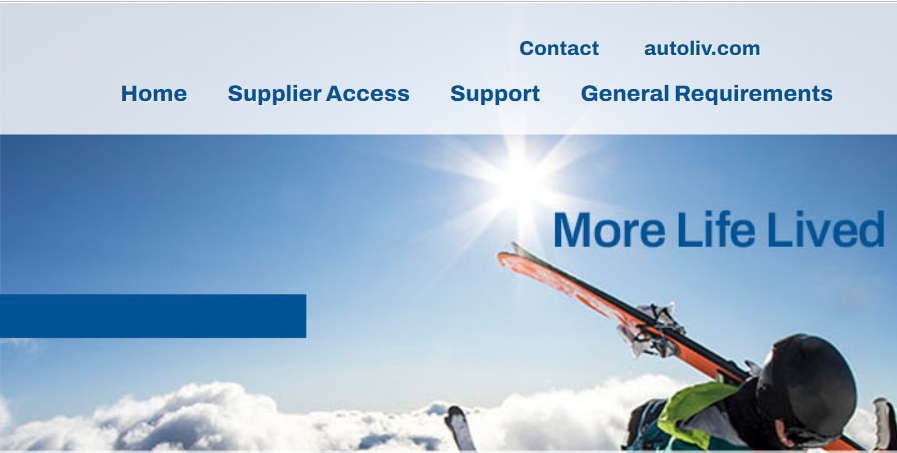 更新后的守则将于 2023 年 1 月 1 日在以下网址提供：  www.Autoliv.biz
有关守则的问题，请联系您的对口采购联系人
该准则将以 18 种语言提供，包括英语
Commercial Terms and Conditions for Indirect Purchasing

Supplier Code of Conduct

Supplier Portal Privacy Policy and Data Privacy Notice for Business Partners

Information Security Requirements for Supplier

Site Usage Requirements
[Speaker Notes: English External

As of 1 January 2023, the revised Autoliv Code of Conduct with be available on www.Autoliv.biz using the partner portal. The Code will be available in 18 languages.  
 
We highly suggest that you read through The Code with your management team to ensure alignment.  Acceptance of the Autoliv Supplier Code of Conduct will be a hard requirement to transact business with us and must be cascaded to your sub-suppliers to implement as well.
 
We will continue updating other content on the partner portal as it becomes available.  If you have questions, please reach out to your Autoliv contact/lead buyer]
Script: Slide 8
我们如何直言不讳@Autoliv
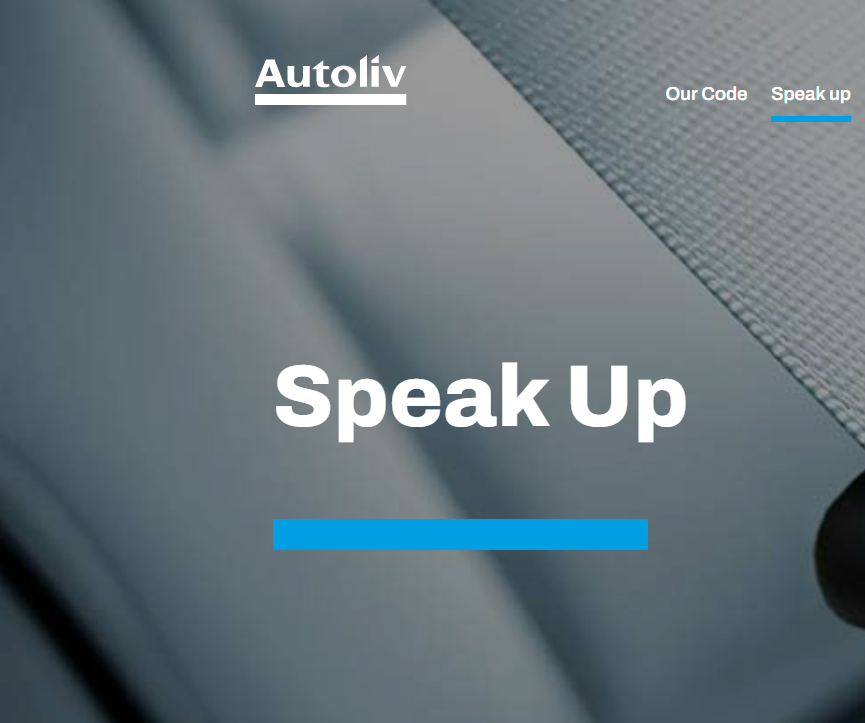 如果您不愿意亲自说出来，那么 Autoliv 帮助热线将全天候 24 小时开放，您可以秘密报告问题。

永远记住，如果您出于善意提出疑虑或说出潜在的不当行为，您在 Autoliv 的未来不会面临任何负面后果。
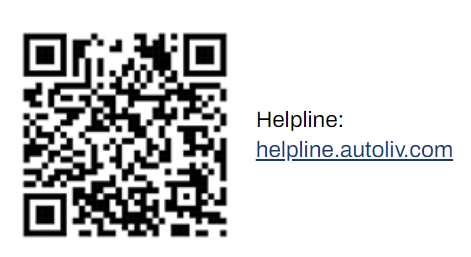 [Speaker Notes: English External

A safe working environment at Autoliv means much more than just our physical safety and health, it also means our mental wellbeing and our capacity to feel safe to speak up.
 
If we do not feel safe to speak up and know we will be listened to, then we risk not only our physical safety, but also our integrity, and ultimately the safety of our end users.
 
At Autoliv we have a broad definition of speaking up. For us speaking up covers all discussion that has the intention to support positive change or improvement. Therefore, speaking up covers raising a concern, but also asking a question, sharing knowledge, encouraging inclusion, or proposing a new way of doing things. These are all examples of speaking up.
 
If you encounter situations where this Code appears to have been violated, please, Speak Up!]
Script: Slide 9